DS3DGS: Dynamic Specular 3D Gaussian Splatting
Chen-Wei Chang
Zheng-Xiu Zhuo
Schedule
Outline
Purpose
01
02
04
05
03
Related work
DS3DGS Overview
Experiment
Conclusion
Purpose
Our goal
Input : 
monocular RGB video of a dynamic scene
Output : 
space-time view synthesis
Purpose
Our goal
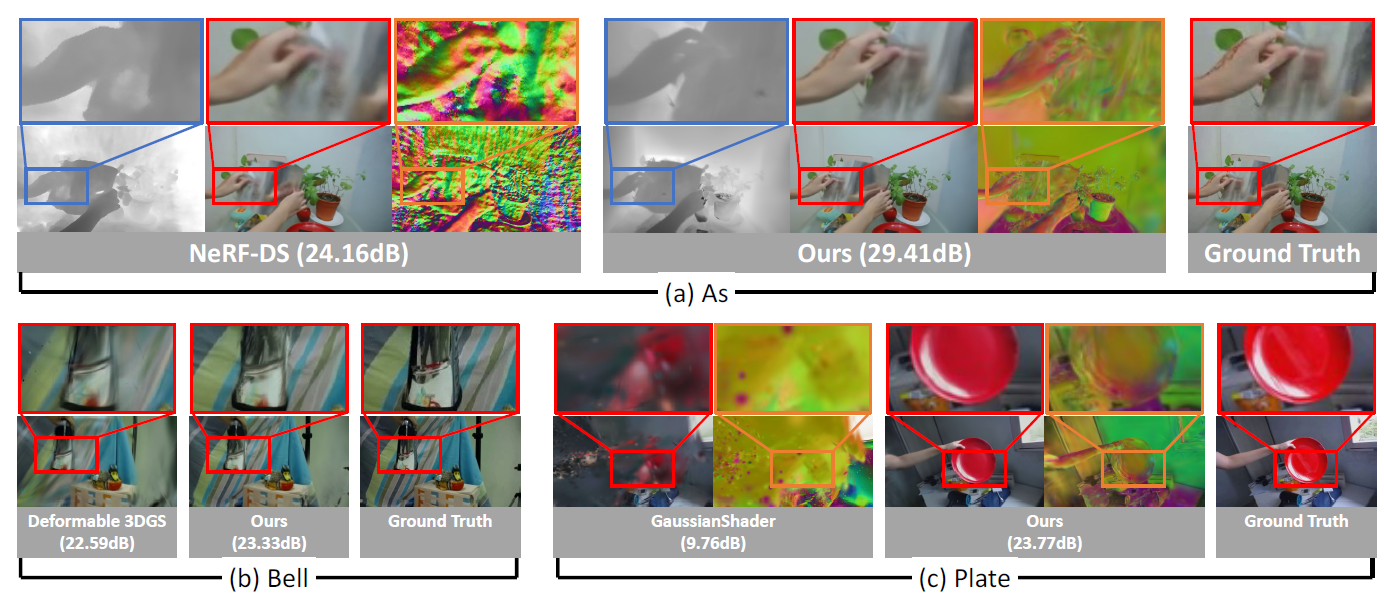 Related work
Deformable 3D Gaussians for High-Fidelity Monocular Dynamic Scene Reconstruction (CVPR 2024)using 3D Gaussians in canonical space with a deformation field
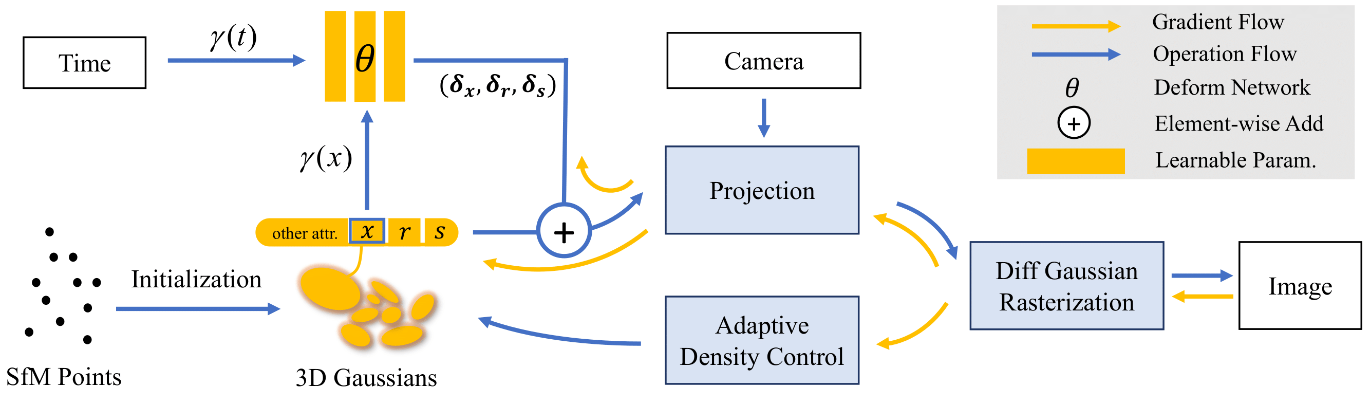 GaussianShader: 3D Gaussian Splatting with Shading Functions for Reflective Surfaces (CVPR 2024)
integrate Gaussian splatting with physically-based rendering(PBR)
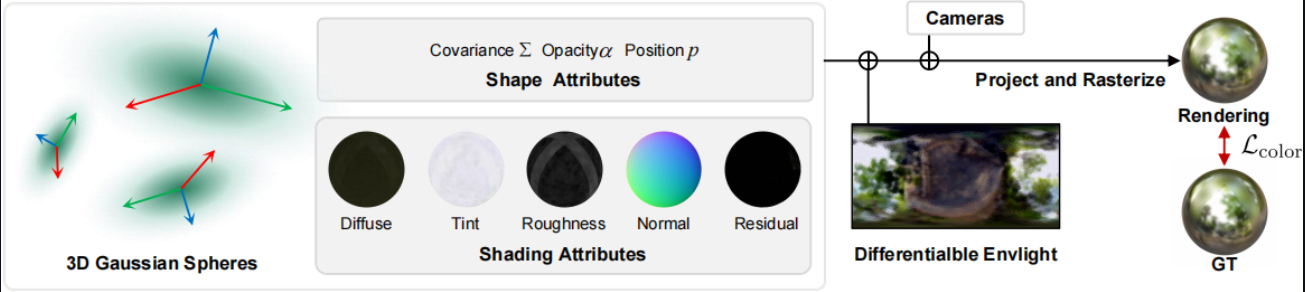 [Speaker Notes: Fine-tuning is the process of adjusting the parameters of a pre-trained large language model to a specific task or domain. Although pre-trained language models like GPT possess vast language knowledge, they lack specialization in specific areas. Fine-tuning addresses this limitation by allowing the model to learn from domain-specific data to make it more accurate and effective for targeted applications.]
Related work
Dynamic Scene Reconstruction (base on 3DGS)
Deformable 3DGS (CVPR 2024)、4DGS (CVPR 2024) 、SC-GS (CVPR 2024) 、GauFRe

Reflective Object Rendering (base on 3DGS)
	GaussianShader (CVPR 2024) 、GS-IR (CVPR 2024) 、Spec-Gaussian 

Both (base on NeRF)
	NeRF-DS (CVPR 2023) 

Both (base on 3DGS)
      	NO
While 3DGS has significantly improved the efficiency and quality of 3D scene reconstruction, it does not address certain limitations in modeling specular dynamic scenes, and its extensions cannot simultaneously handle both dynamic scenes and specular object rendering.
Related work
Contribution
We propose a physically-based rendering (PBR) approach that combines with a deformation field, allowing 3D Gaussians to effectively represent dynamic specular scenes. By integrating the normal into the deformation field, the model can adapt to specular color changes over time. 

We introduce the residual correction term for normals, which accurately adjusts them during deformation to ensure precision. 

Through a coarse-to-fine training strategy, the geometry of the entire scene is more complete,  which allows for accurate prediction of specular color

Leveraging the efficiency of 3DGS, we are the first framework to extend 3DGS for dynamic specular scenes. Additionally, our quantitative and qualitative results evaluated on our labeled dynamic specular masks demonstrate that our method outperforms the current state-of-the-art method.
[Speaker Notes: 它們分別觀察了in-distribution (ID) 以及out-of-distribution (OOD)，這兩個distribution 分別代表著算術推理以及常識推理的distribution，在常識推理中training dataset是從所有的常識推理的datasets的datasets所組成的，在算數推理中，training dataset只由GSM8K跟AQuA組成，透過研究的結果我們可以發現透過in-distribution這樣的方式來微調較小規模的LLM，能夠達到不輸ChatGPT的效能。而out-of-distribution我們可以看到透過像LoRA這樣的方式進行微調，也可以達到不錯的效果，證明在這種out-of-distribution的微調方式下，微調較小規模的LLM是可行的，不過對於像GSM8K跟AQuA這種比較複雜問題的datasets，微調的效果跟ChatGPT相比，還是有肉眼可見的差異，因此在這種複雜的數學問題上的表現優化，應該是未來一個很重要的研究方向。]
DS3DGS Overview
Overall framework
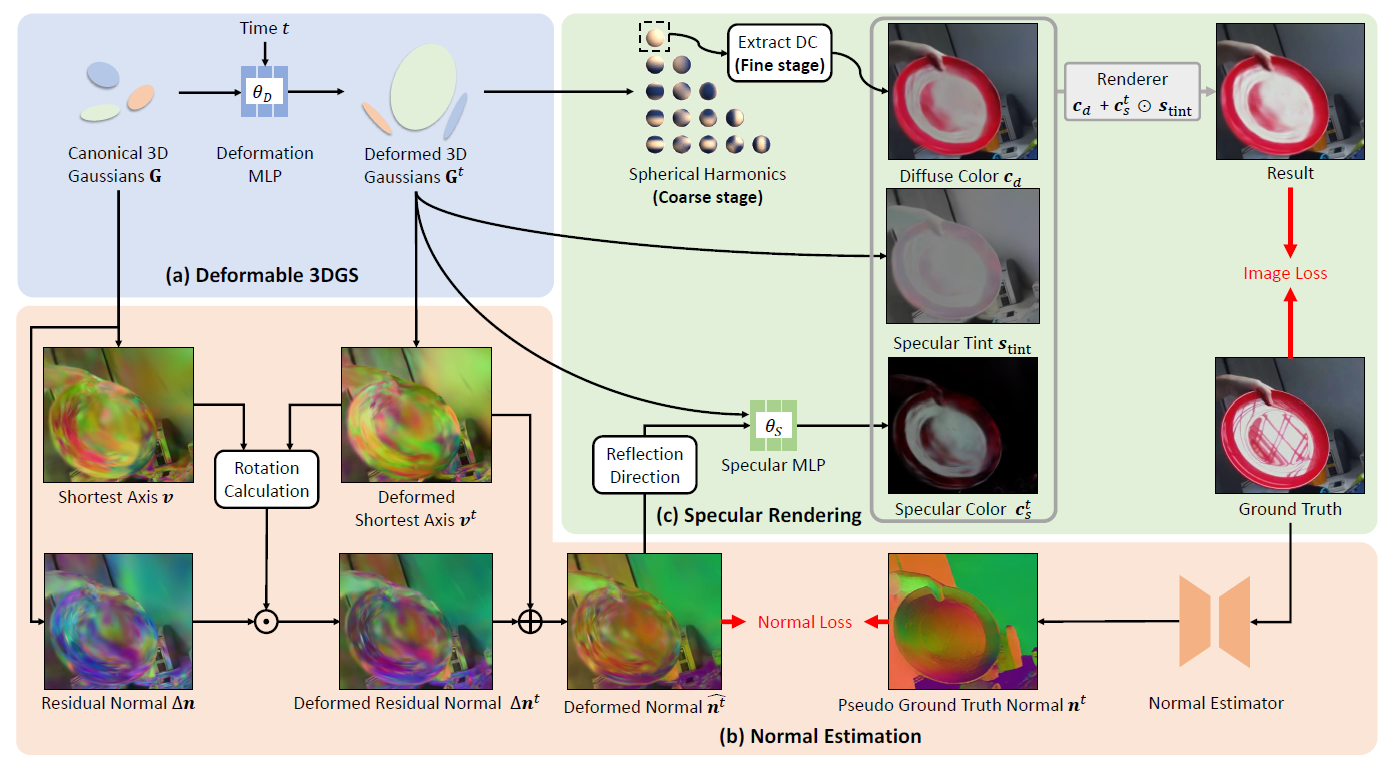 DS3DGS Overview
Deformed 3D Gaussians
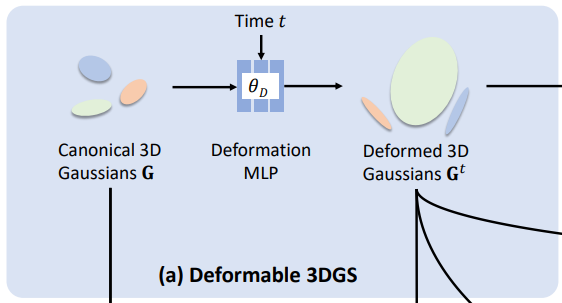 (1)
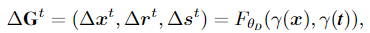 (2)
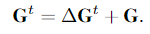 DS3DGS Overview
Render color
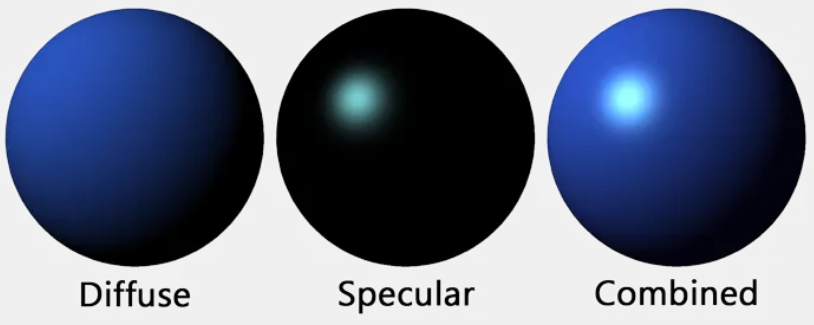 DS3DGS Overview
Diffuse color
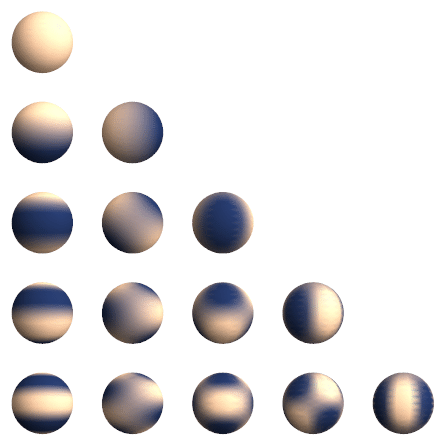 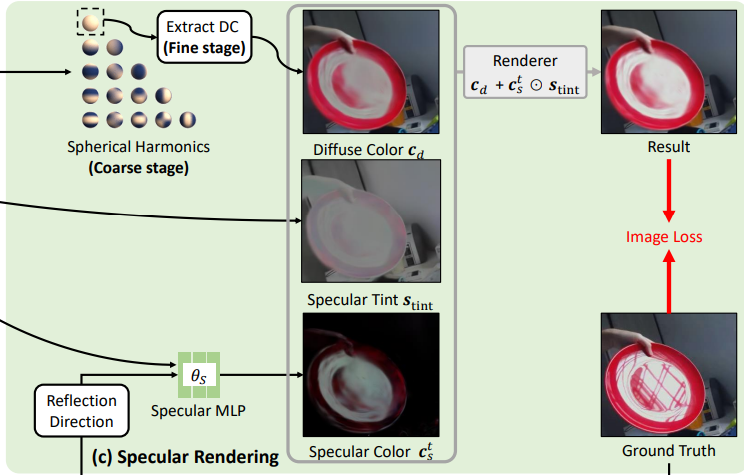 Visual representations of the first few real spherical harmonics.
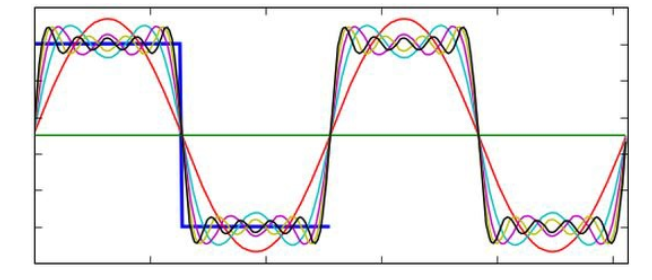 DS3DGS Overview
Specular color : Normal Estimation
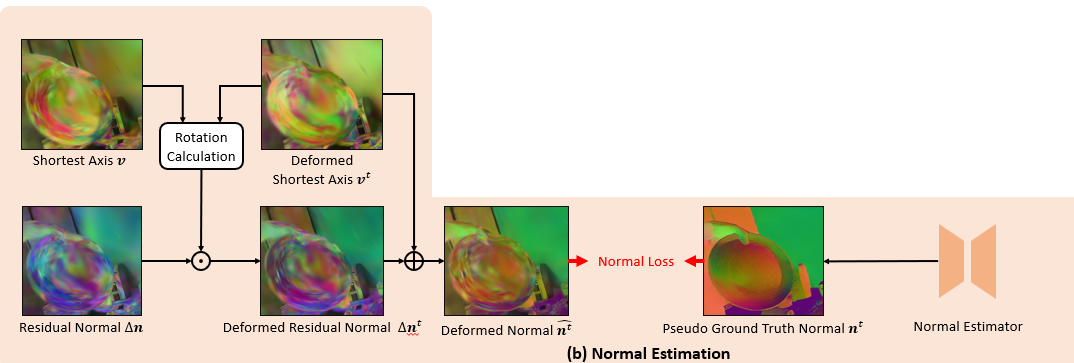 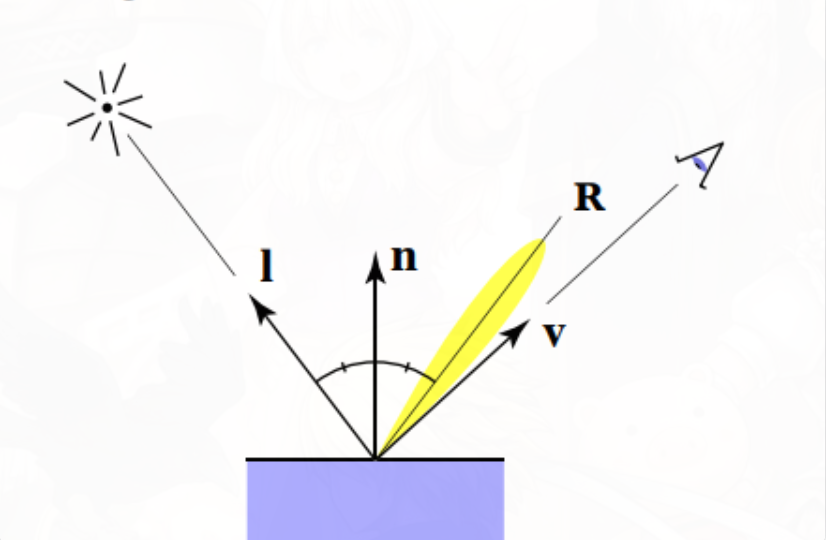 [Speaker Notes: https://blog.csdn.net/lbwnbnbnbnbnbnbn/article/details/125696165]
DS3DGS Overview
Specular color : Normal Estimation
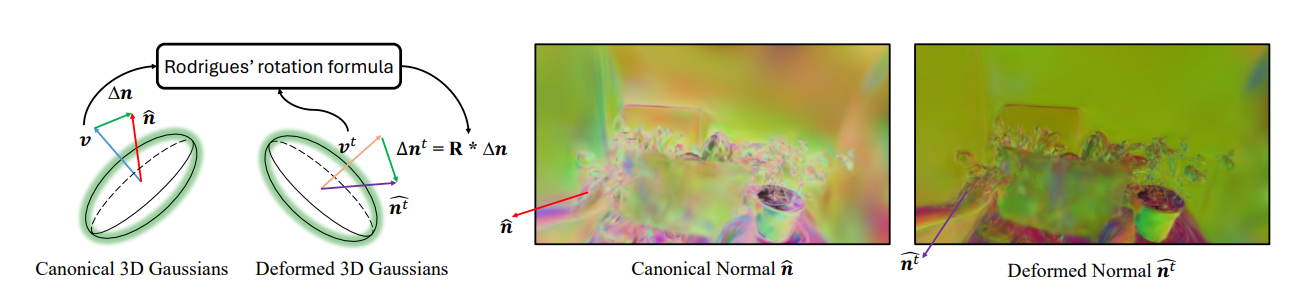 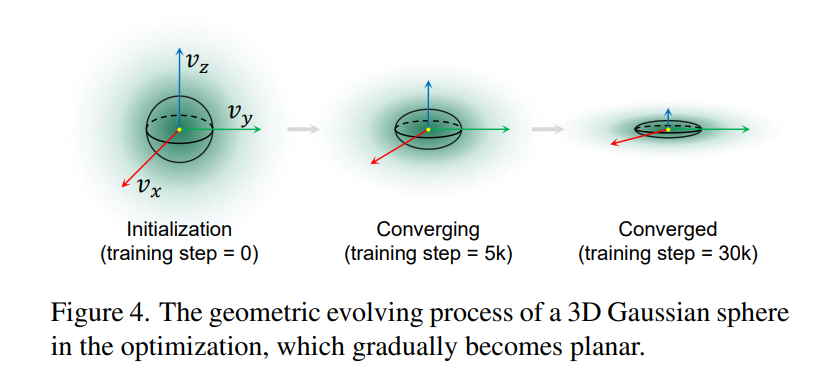 (6)
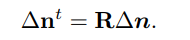 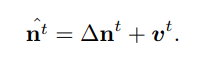 (7)
DS3DGS Overview
Specular color : Reflection Direction
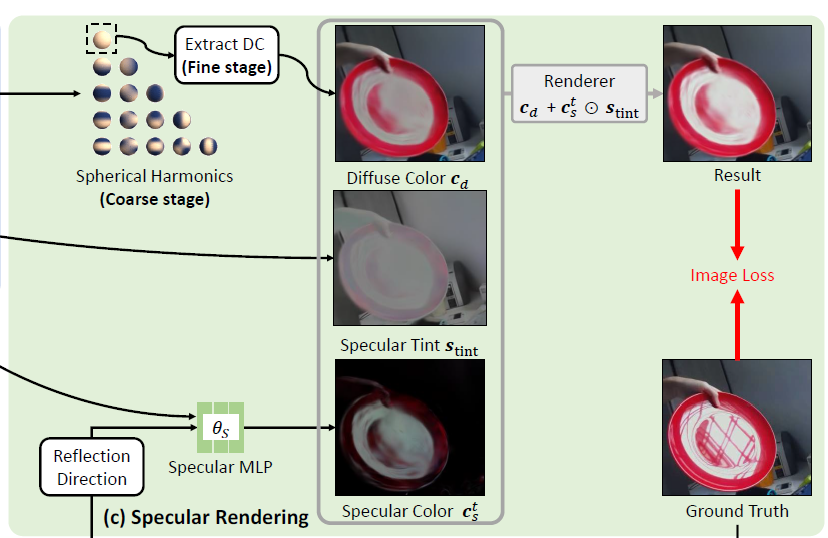 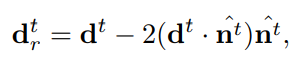 (8)
[Speaker Notes: environment map 並不適合模擬time varient以及背景複雜的環境，所以我們使用簡單的Specular MLP，講解Specular MLP的input、output，以及利用roughness乘以gaussian的scale來模擬每個gaussian的表面粗糙度。]
DS3DGS Overview
Specular color
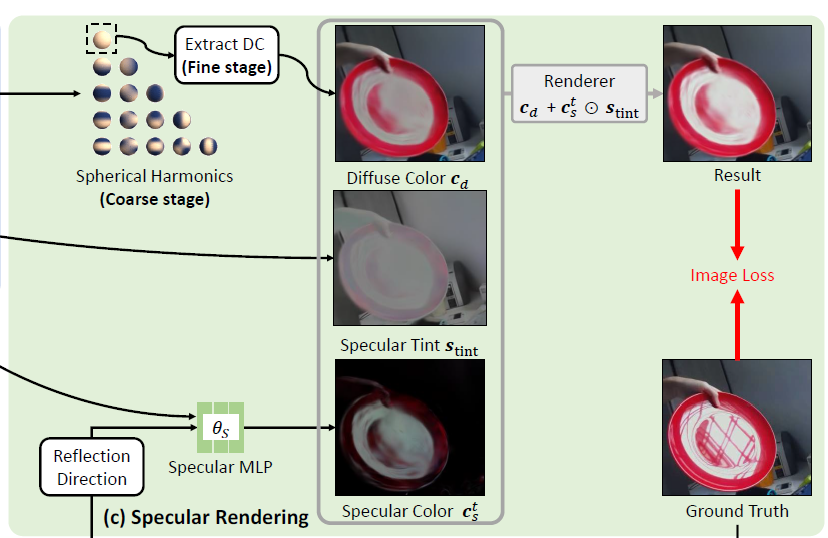 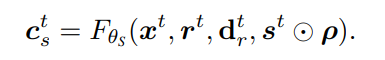 (9)
DS3DGS Overview
Specular Rendering
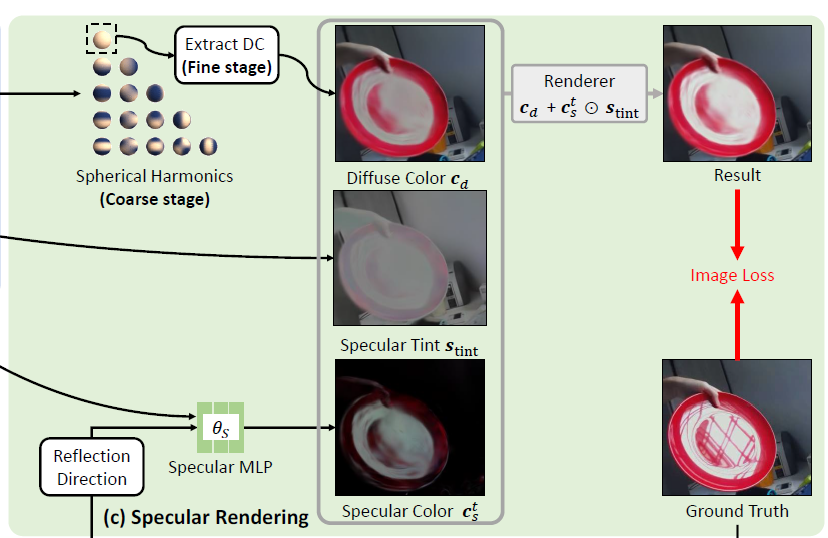 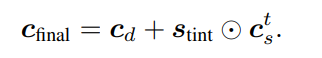 (10)
DS3DGS Overview
Coarse-to-fine training strategy
1. Static stage: we train for 3000 iterations,and we train only the static parts of the 3DGS to stabilize the position of the 3D Gaussian components.

2. Dynamic stage: we optimize the deformation parts of the 3DGS until the 11,000 iterations to ensure stability at each dynamic point.

3. Specular stage: we begin optimizing our entire model until the 24,000 iterations.
DS3DGS Overview
Losses
(11)
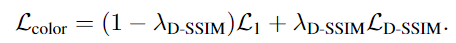 (12)
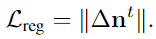 (13)
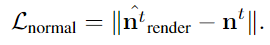 (14)
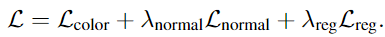 Experiment
Results analysis
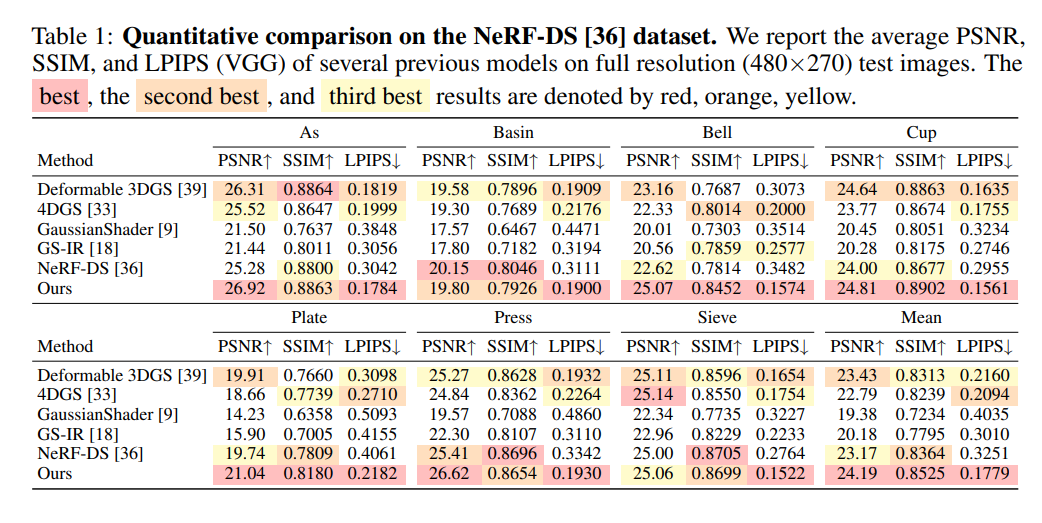 Experiment
Results analysis
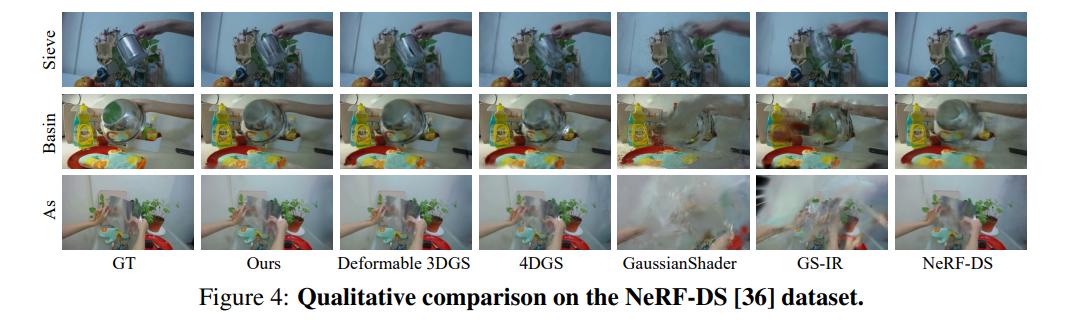 Experiment
Results analysis
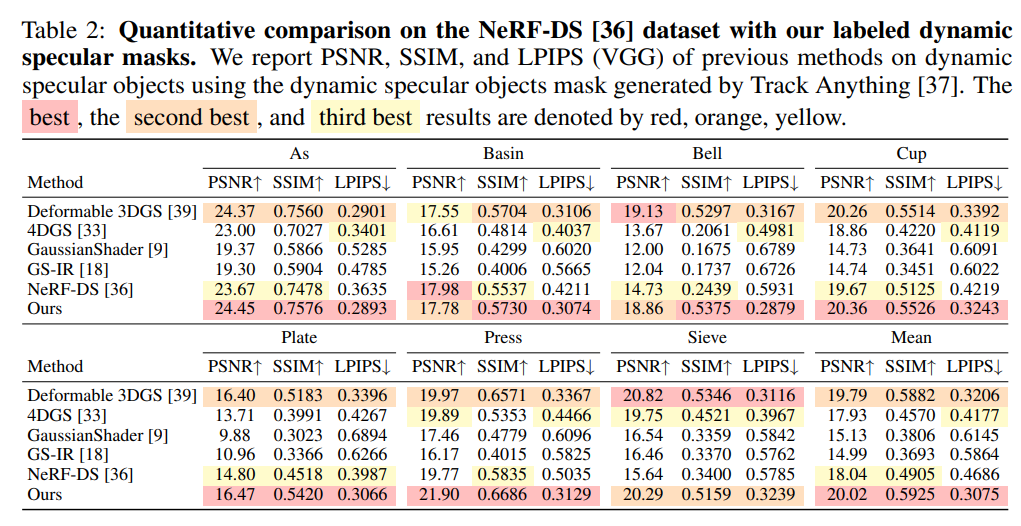 Experiment
Results analysis
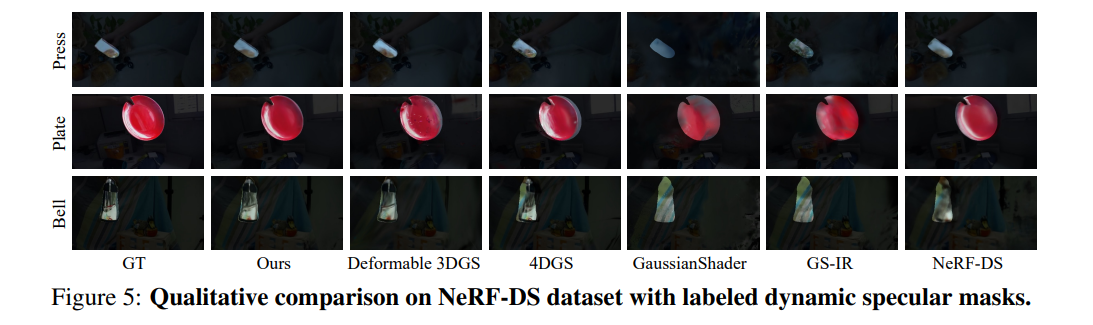 Experiment
Results analysis
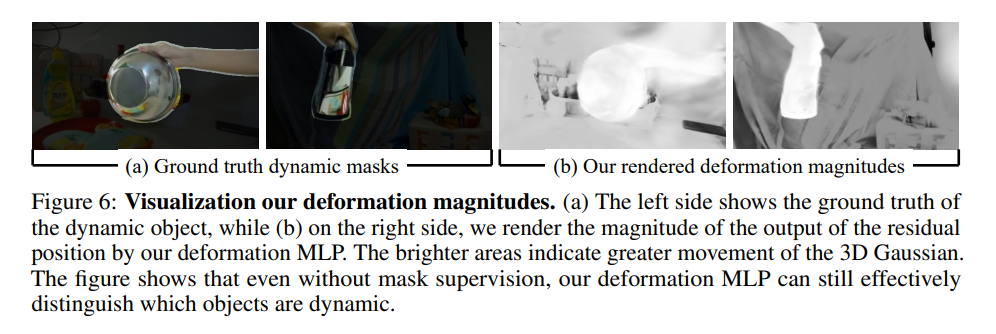 Experiment
Results analysis
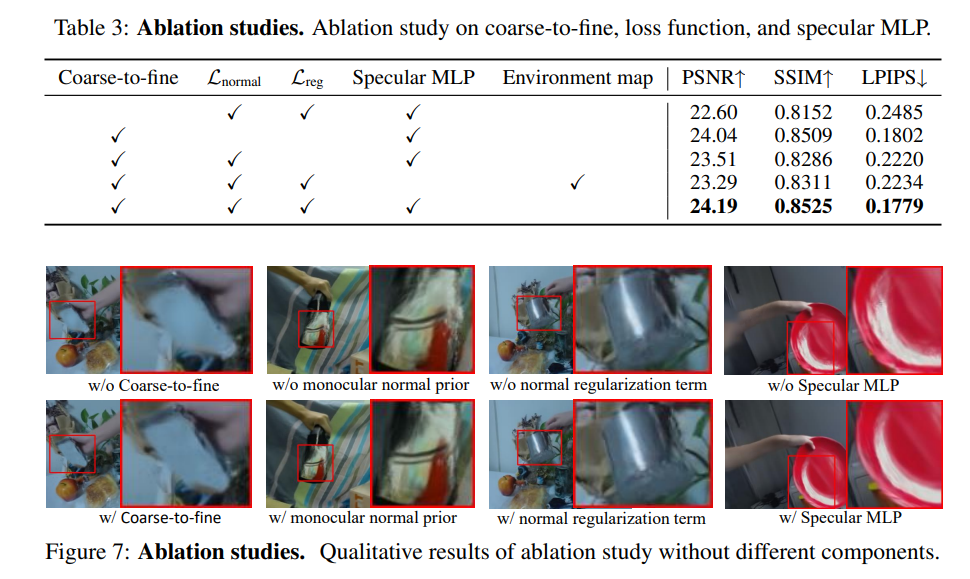 Conclusion
Feature work
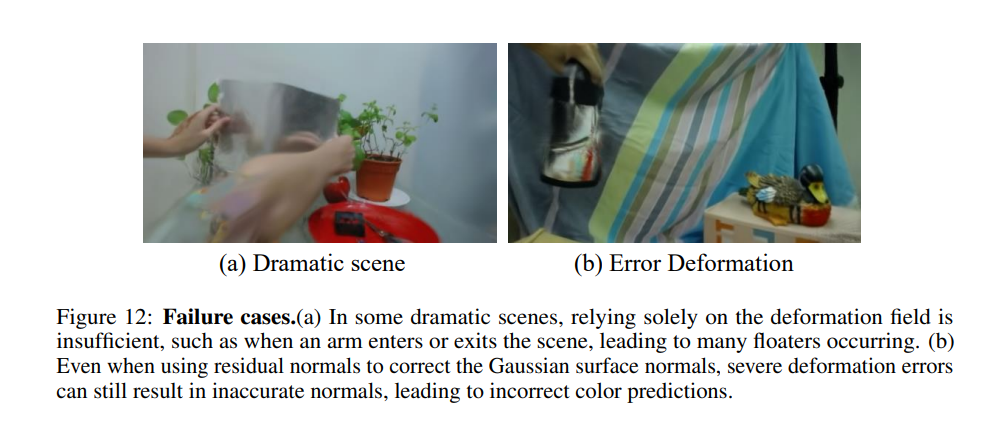 [Speaker Notes: 它們分別觀察了in-distribution (ID) 以及out-of-distribution (OOD)，這兩個distribution 分別代表著算術推理以及常識推理的distribution，在常識推理中training dataset是從所有的常識推理的datasets的datasets所組成的，在算數推理中，training dataset只由GSM8K跟AQuA組成，透過研究的結果我們可以發現透過in-distribution這樣的方式來微調較小規模的LLM，能夠達到不輸ChatGPT的效能。而out-of-distribution我們可以看到透過像LoRA這樣的方式進行微調，也可以達到不錯的效果，證明在這種out-of-distribution的微調方式下，微調較小規模的LLM是可行的，不過對於像GSM8K跟AQuA這種比較複雜問題的datasets，微調的效果跟ChatGPT相比，還是有肉眼可見的差異，因此在這種複雜的數學問題上的表現優化，應該是未來一個很重要的研究方向。]